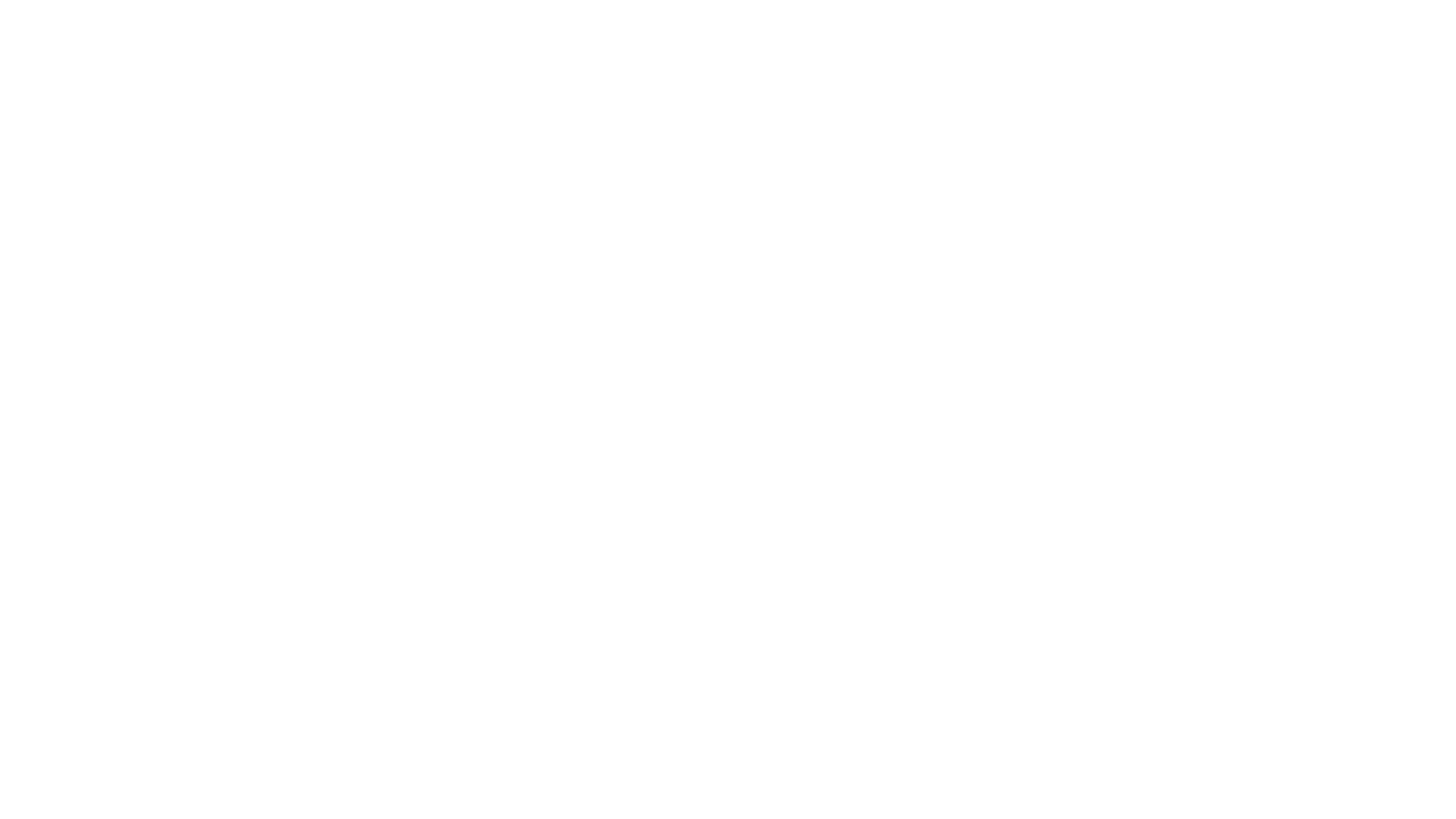 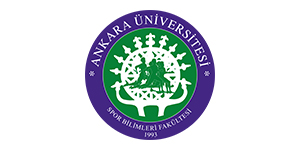 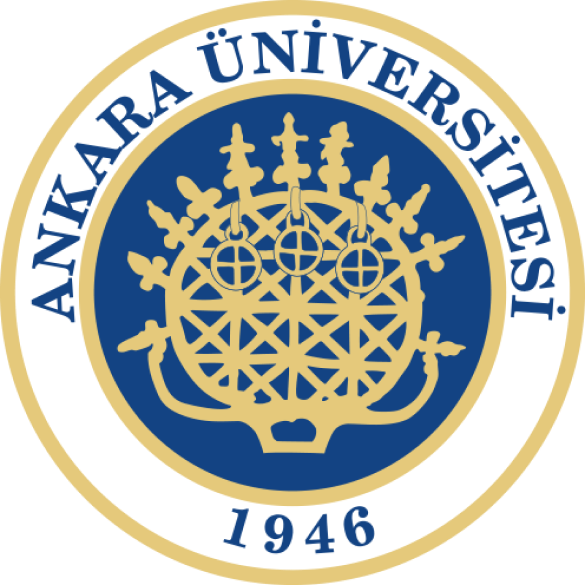 Su Sporlarında Temel Kavramlar
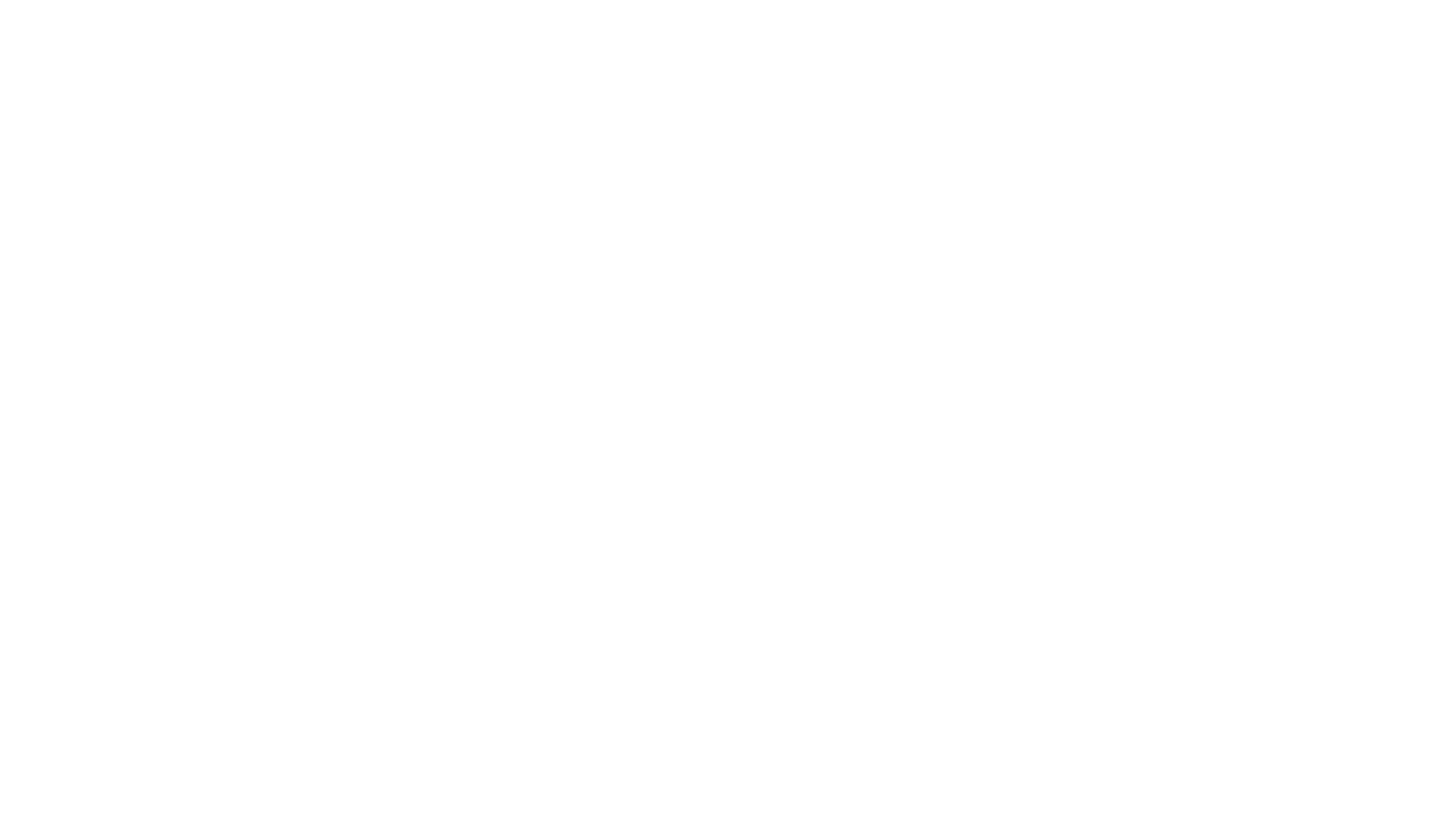 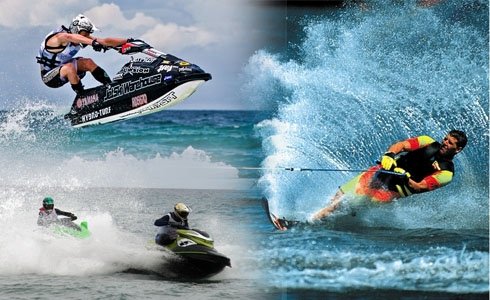 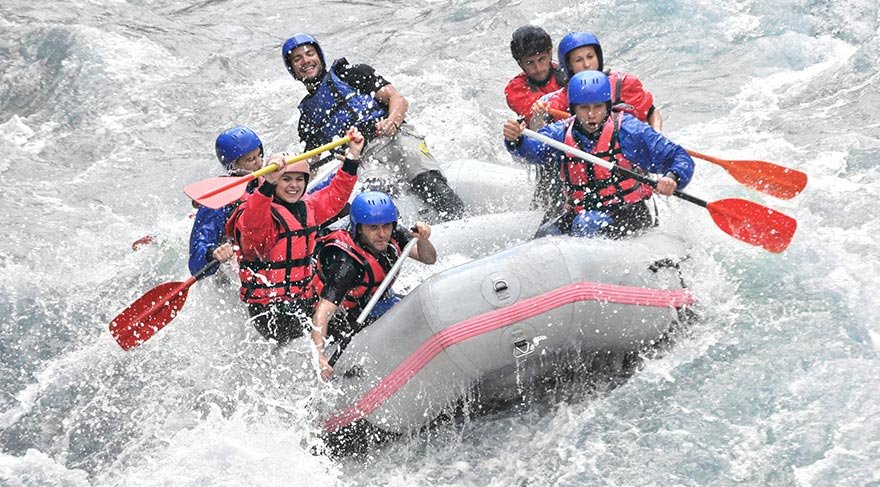 Ders İçeriği
Su Sporları Tanımı

Su Sporları Hakkında Genel Bilgiler
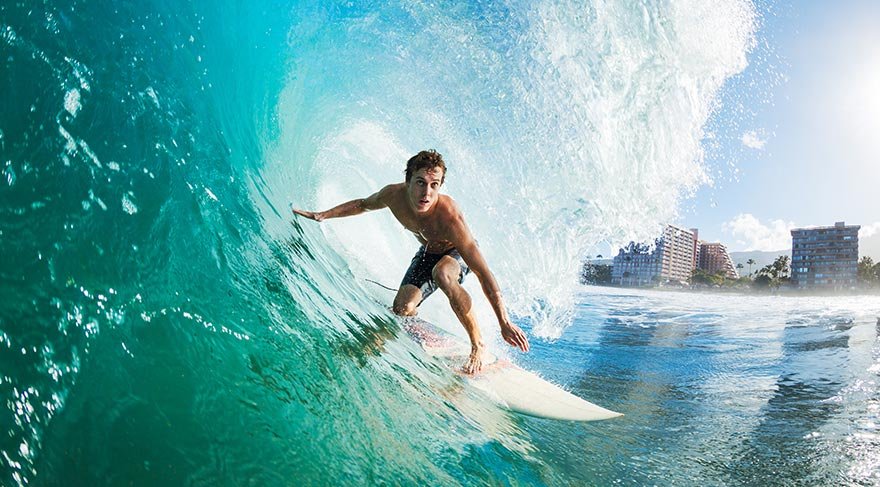 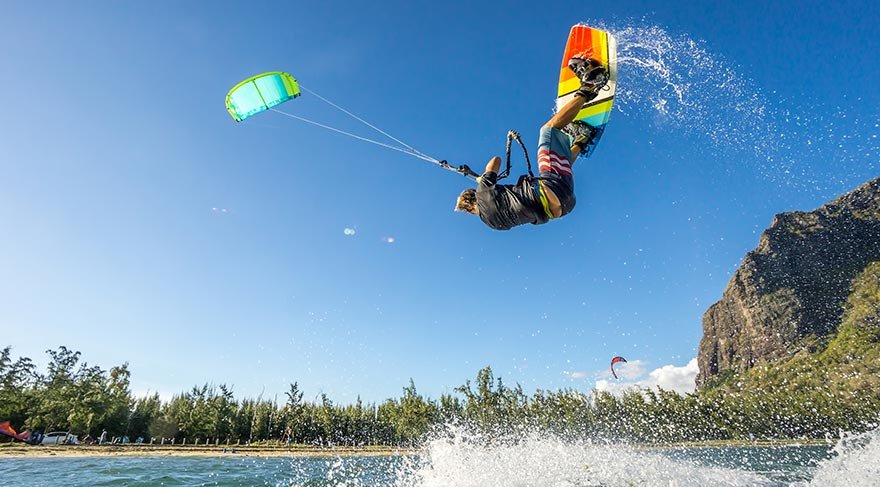 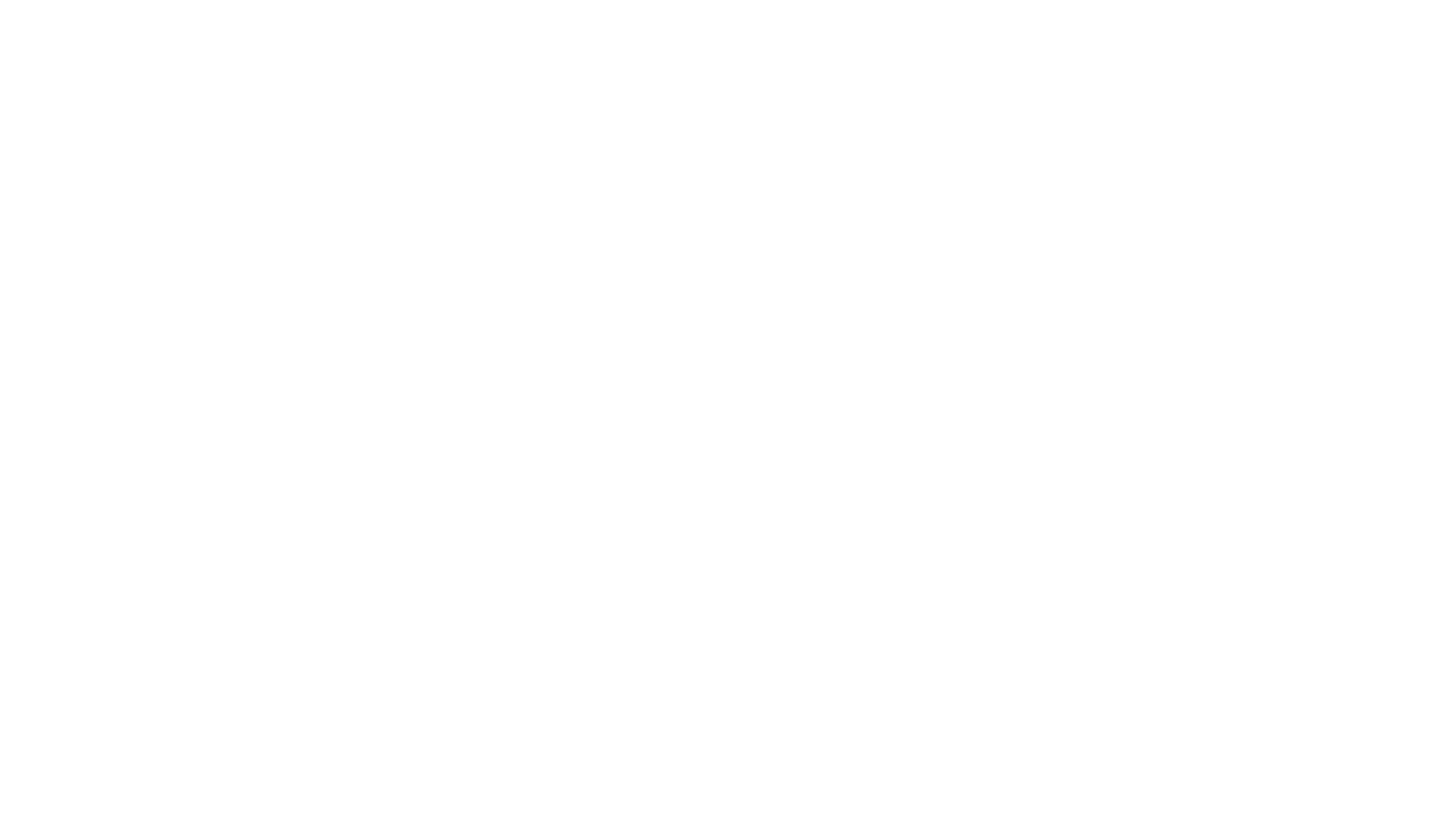 Su Sporu Nedir ?
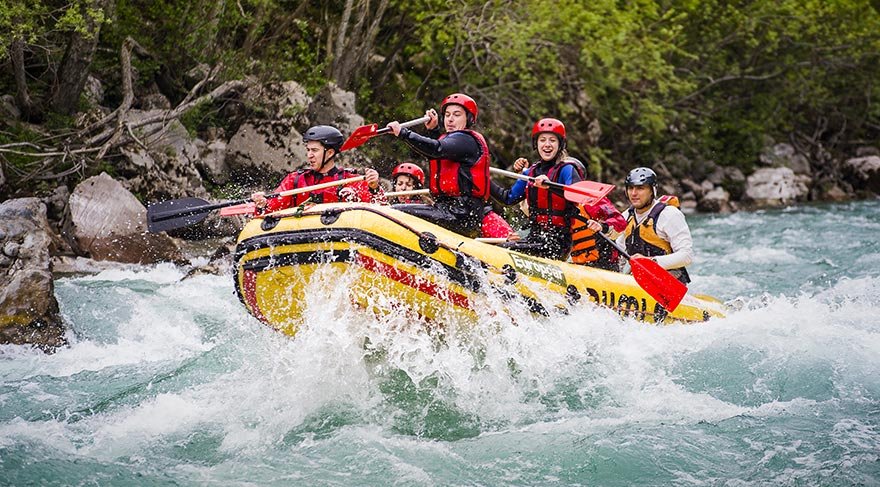 Deniz, havuz, akarsularda ve açık havada doğanın etkileriyle beraber, değişik malzemelerle, hem eğlenceye hem de sportif aktivitelere yönelik etkinlikler bütünüdür.
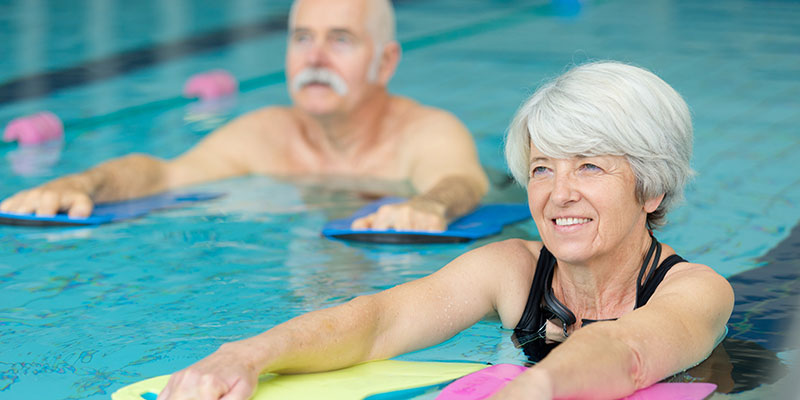 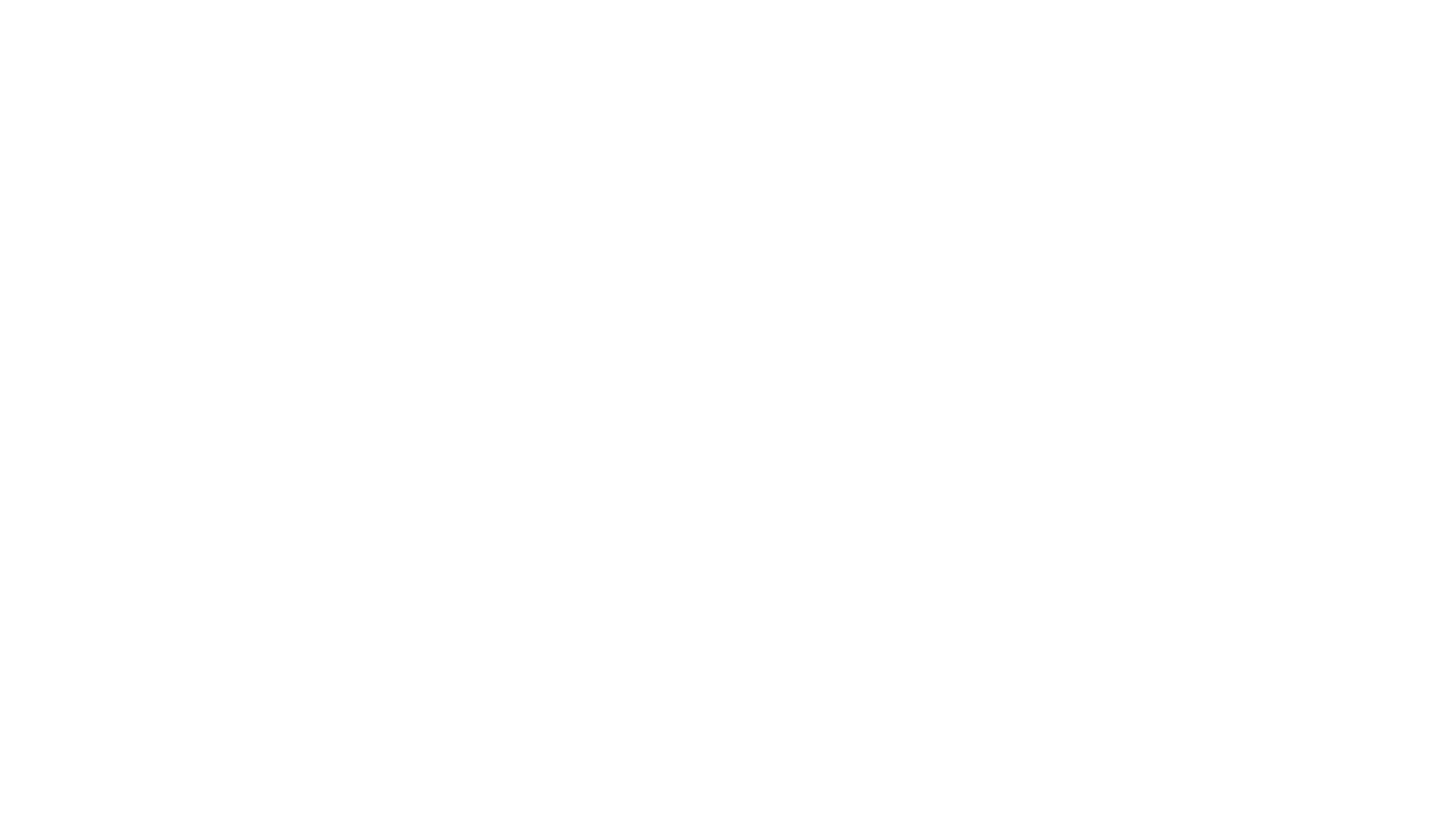 Sağlık İçin Su Sporları
Su sporları, tüm kasların ahenkle hareket etmesini sağlarken kol ve göğüs kaslarını canlandırır, kan dolaşımını ve akciğer kapasitesini artırır. 
Ayrıca denizde yürüme ve bacakları oynatma gibi suyun içinde yapılan hareketler, kaslara aerobik etkisi yapar.
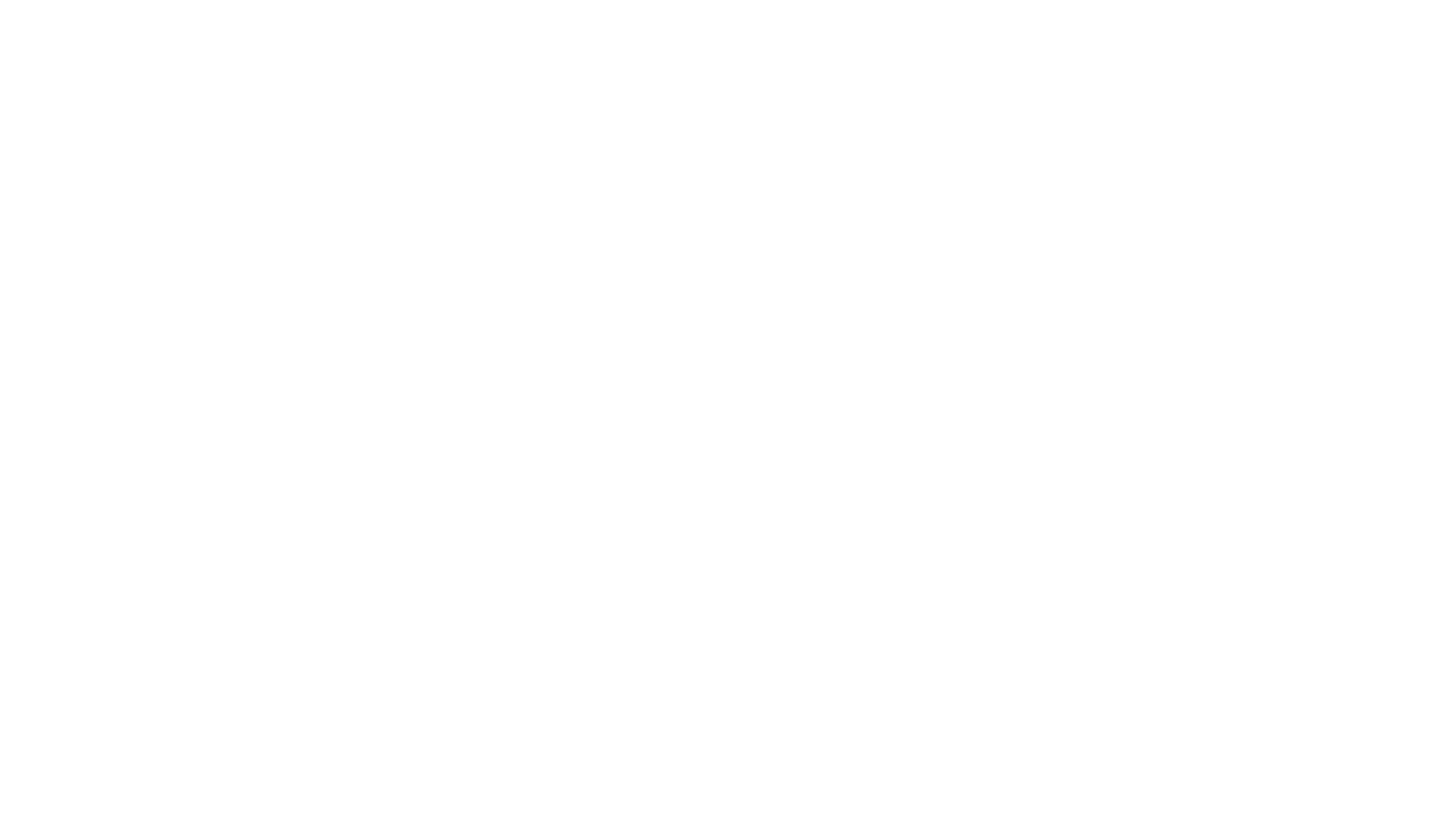 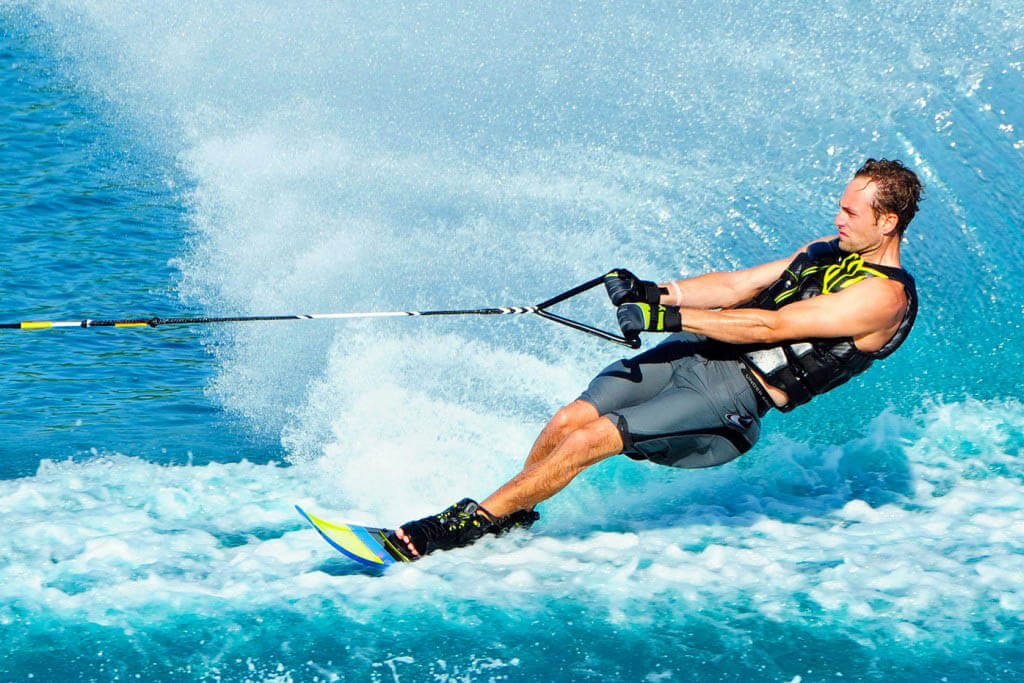 Yüzmenin ve su içi hareketlerin bir diğer artısı da suyun kaldırma gücünden kaynaklanmaktadır. Hareketler, aşırı zorlama olmadan kolayca uygulanabilmektedir.
Bu alanda yapılan aktiviteler, kişilerin eğlenceli ve hoş vakit geçirmelerini sağlamaktadır.
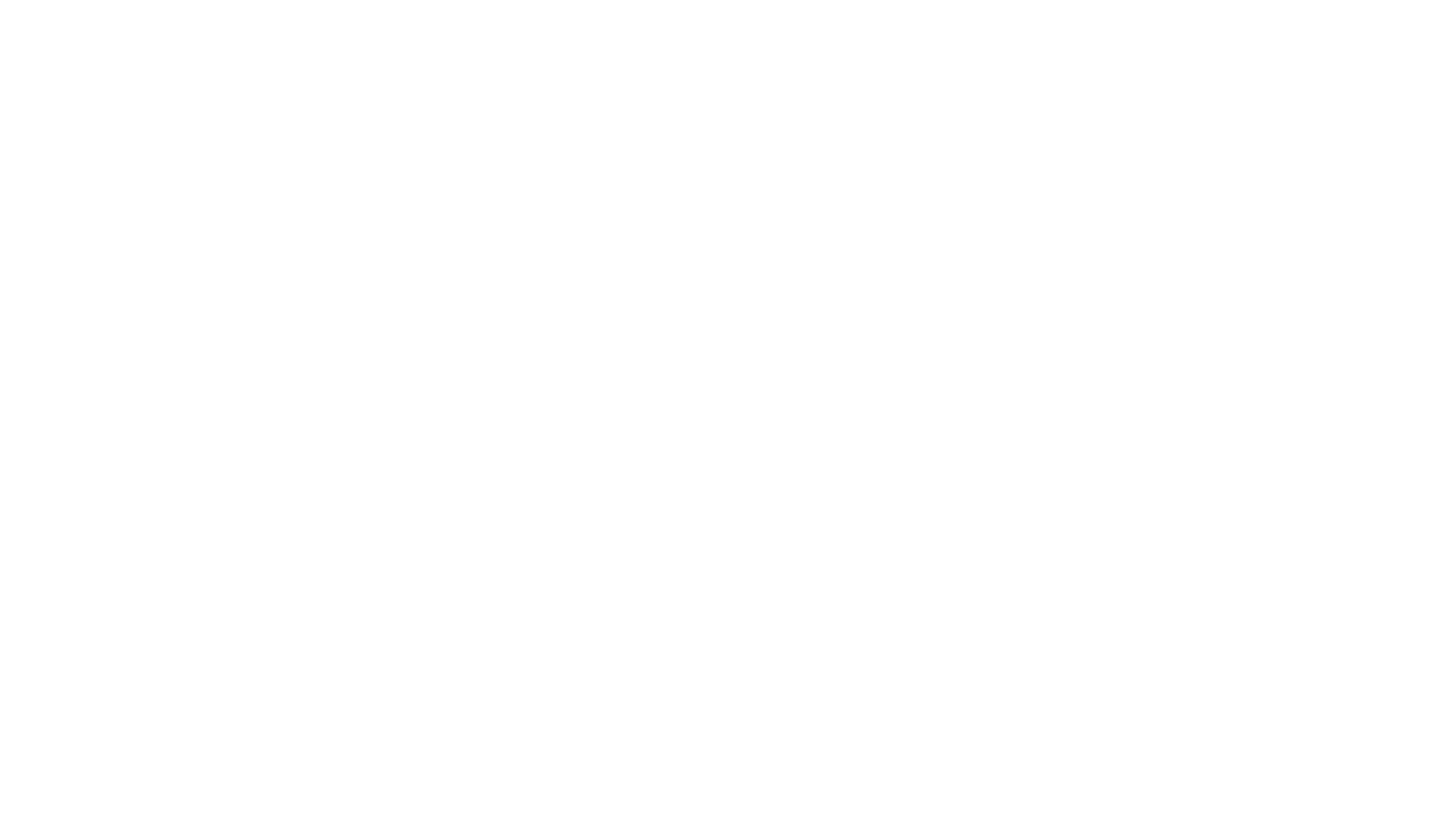 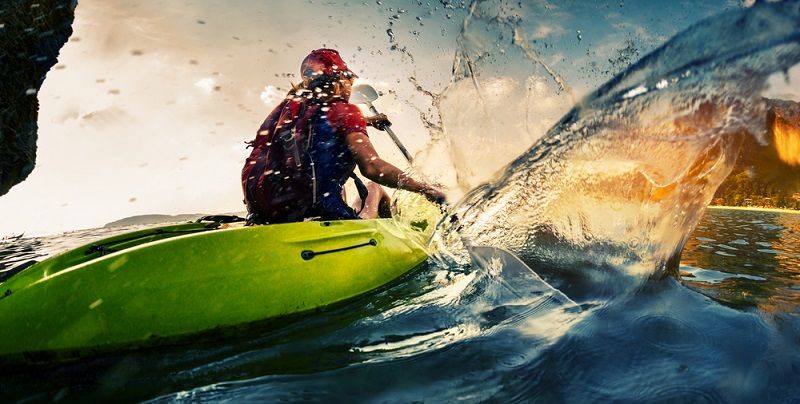 Su sporları dalış turizmi ile başlayıp su üstü sporlarının katılımıyla önemli bir turizm dalı haline gelmiştir.
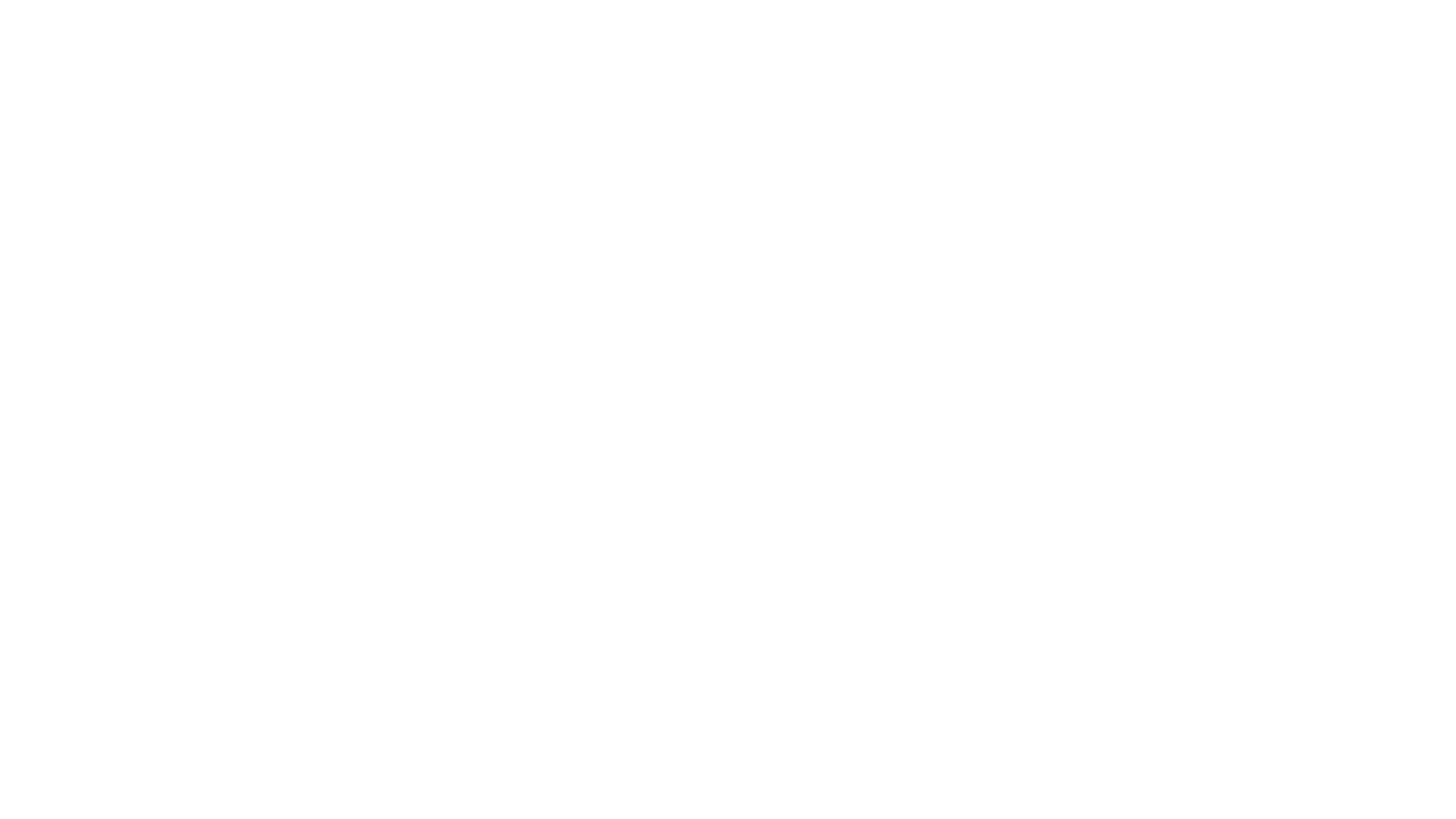 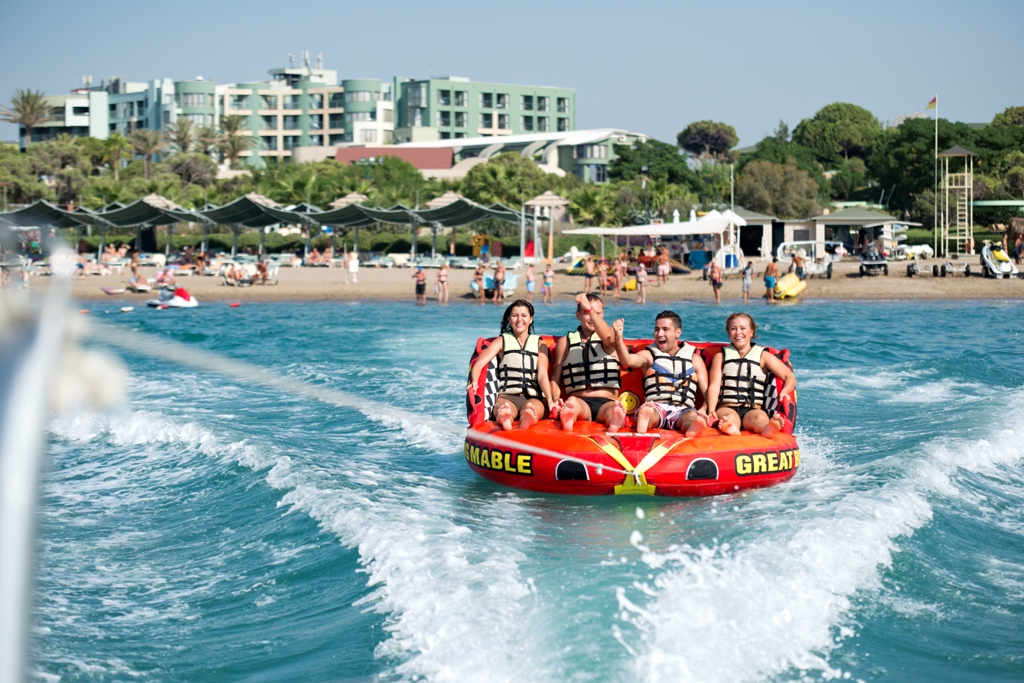 Su sporları turizm faaliyetleri içerisinde önemli bir rol üstlenebildiği gibi, rekreasyon amaçlı bu sporlardan faydalanılabilir. 
Su ve suya dayalı rekreasyon etkinlikleri insanlara hem fiziksel ve psikolojik, hem de bilişsel bir yenilenme ve tazelenme imkânı verebilmektedir.
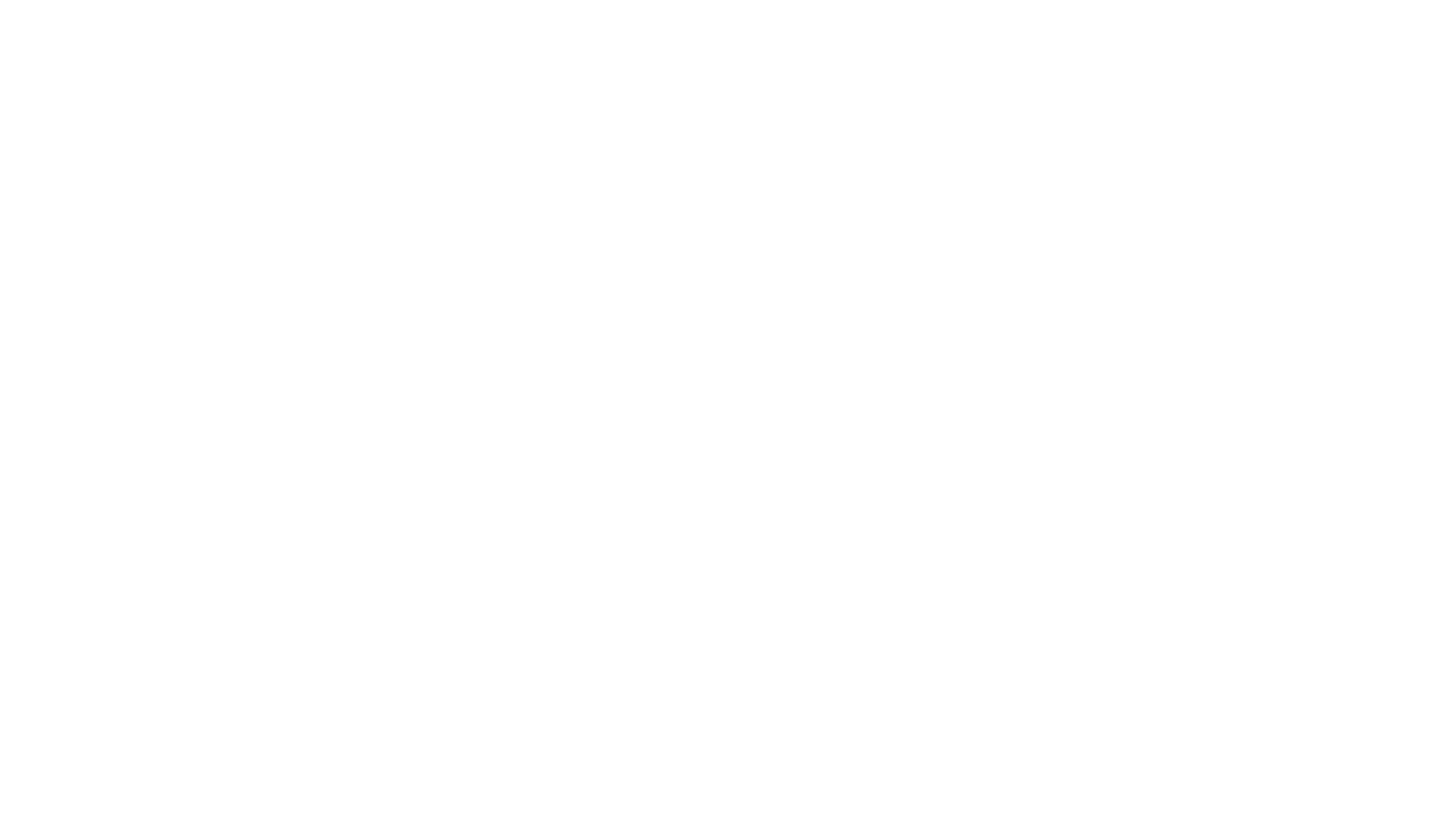 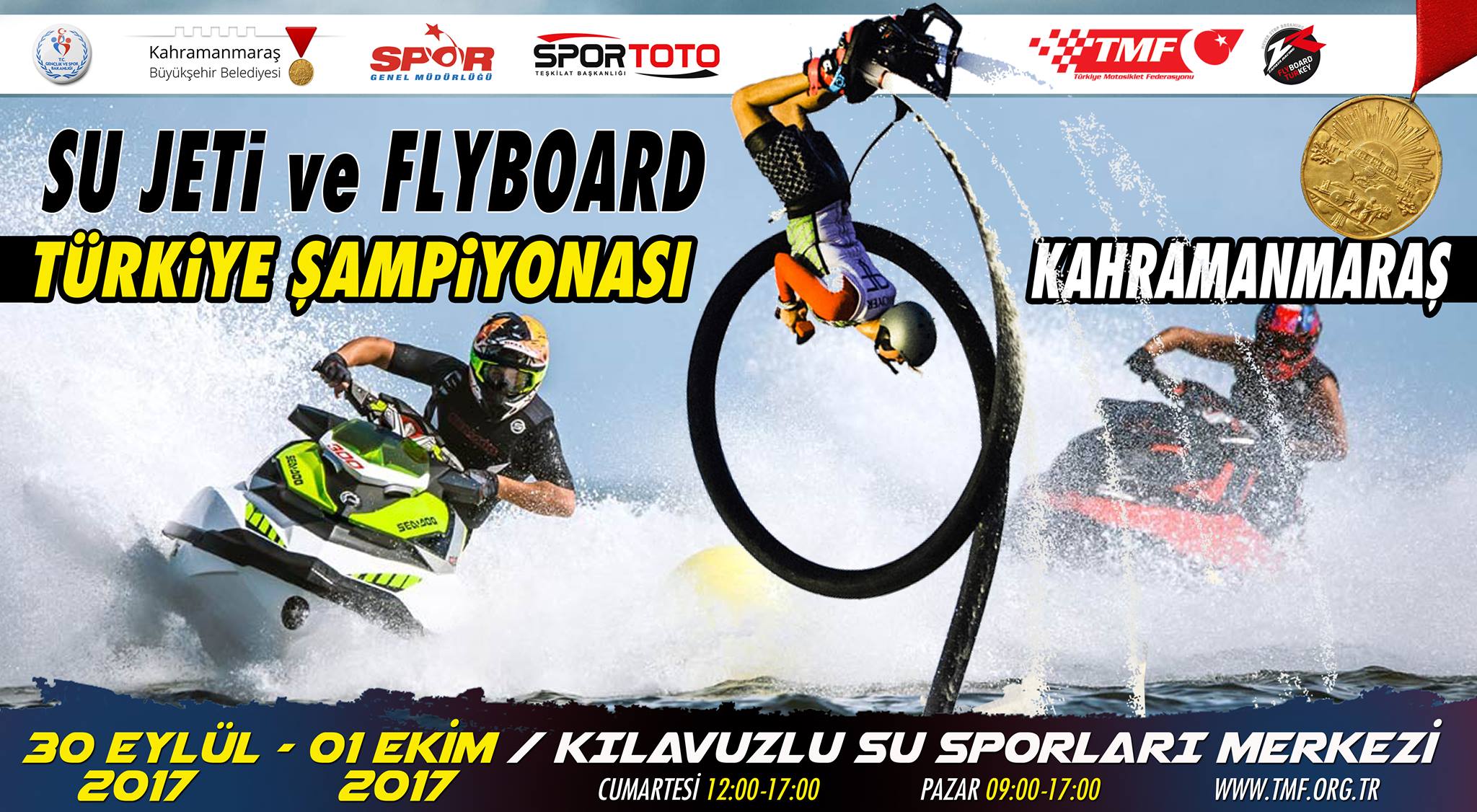 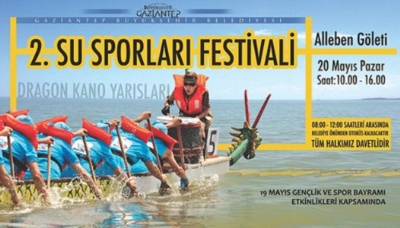 Su kaynakları zengin olan bölgelerde su sporlarına yönelik rekreasyon etkinlikleri, yarışmalar, festivaller yapılabilmektedir.
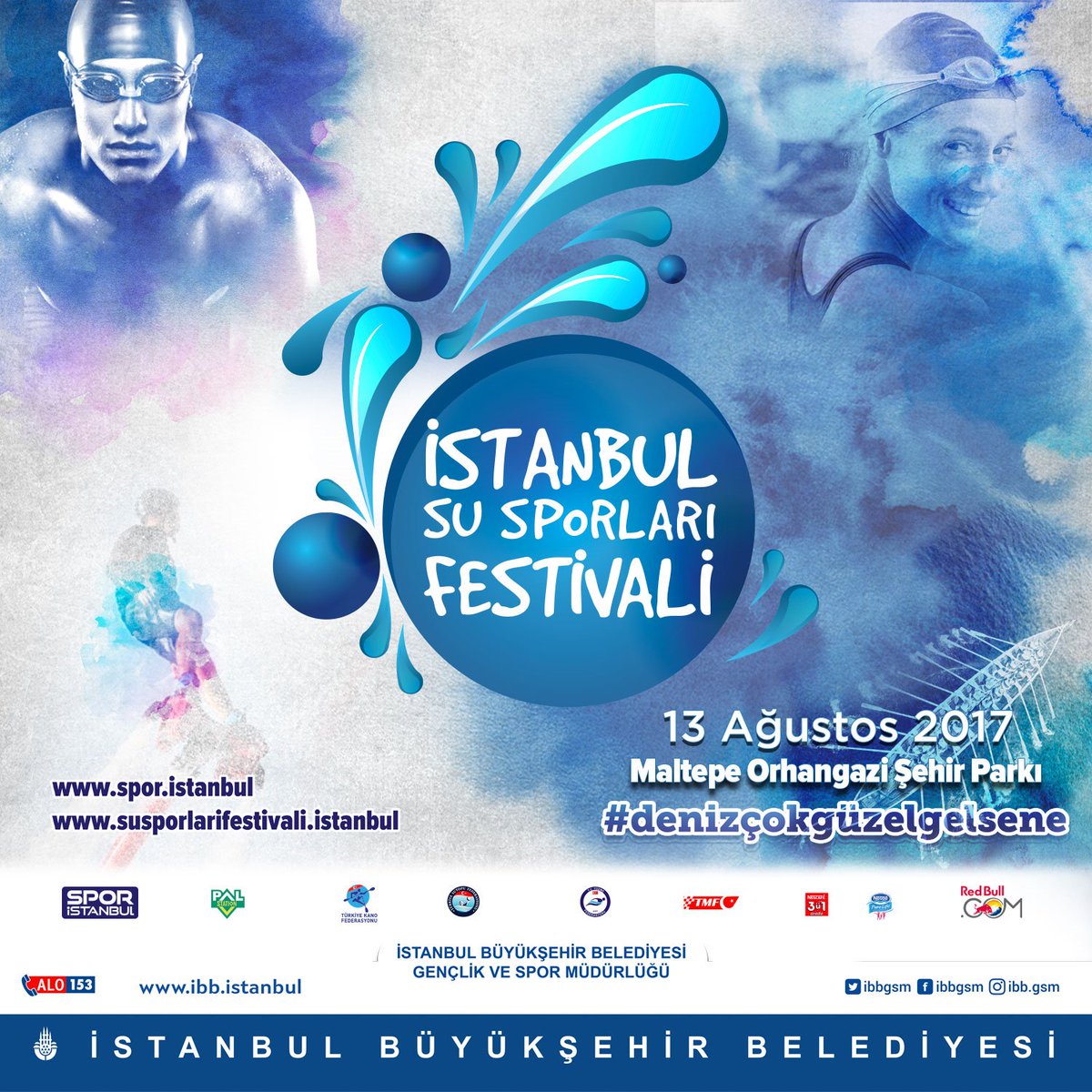 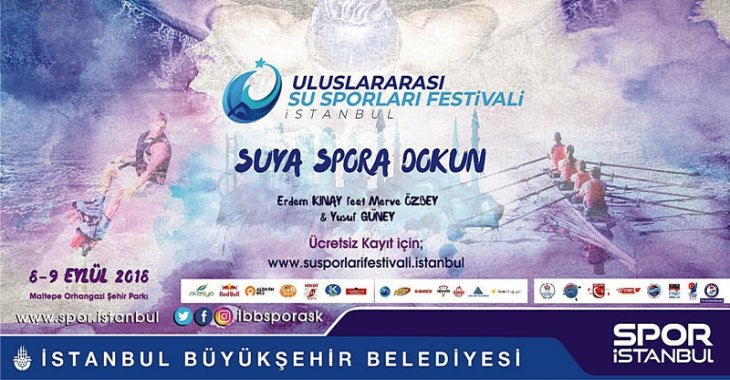 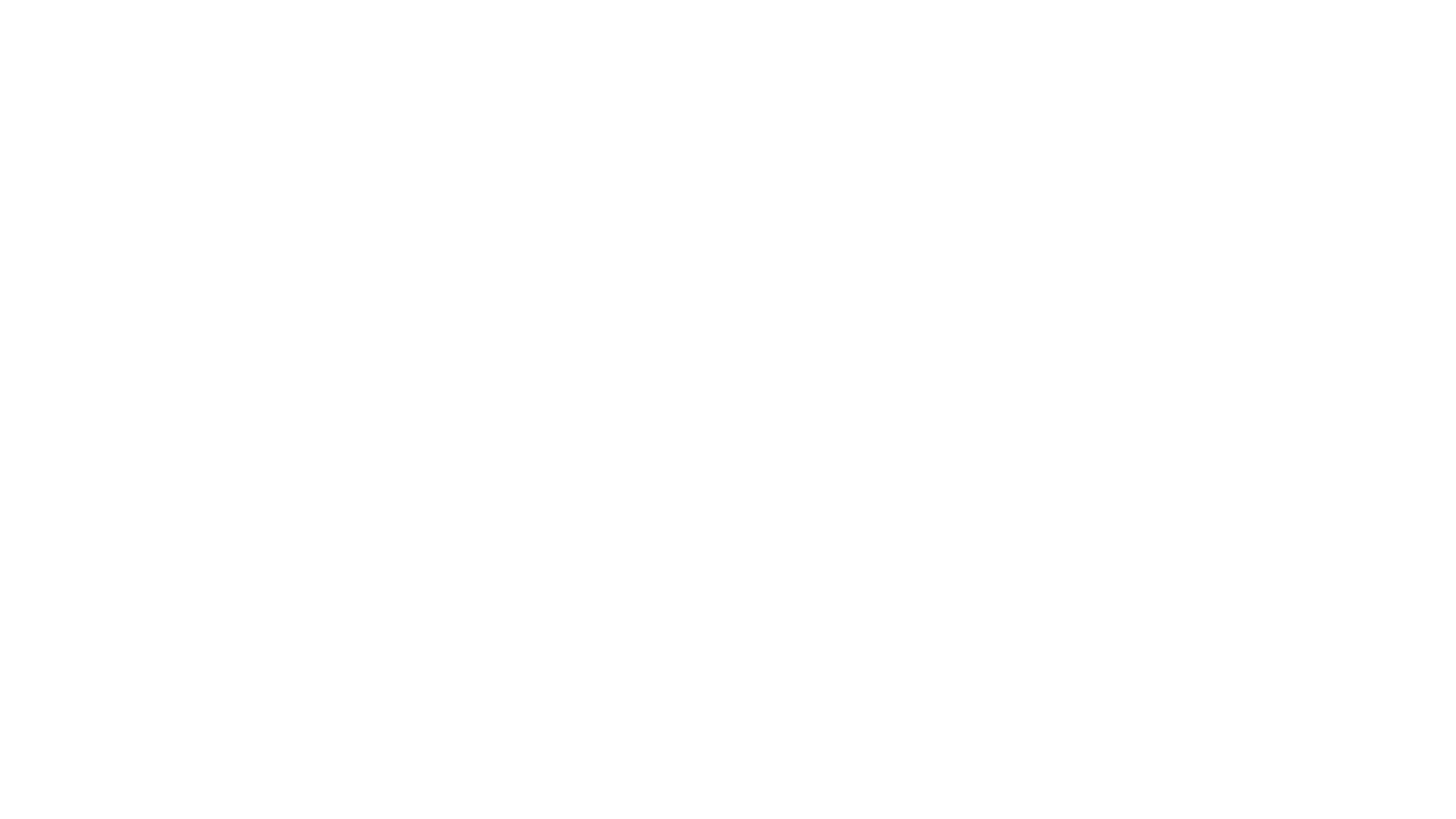 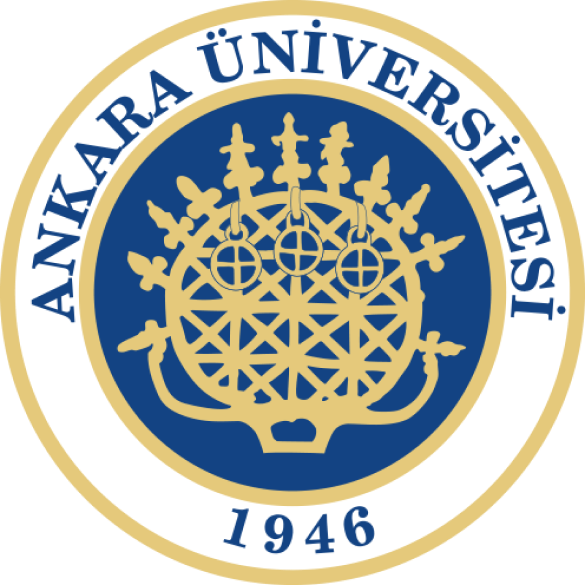 Teşekkürler
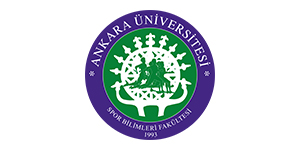